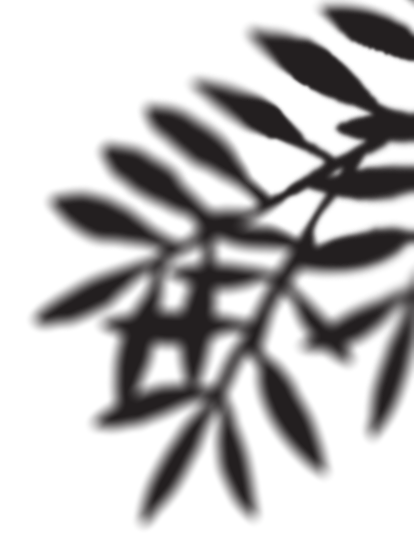 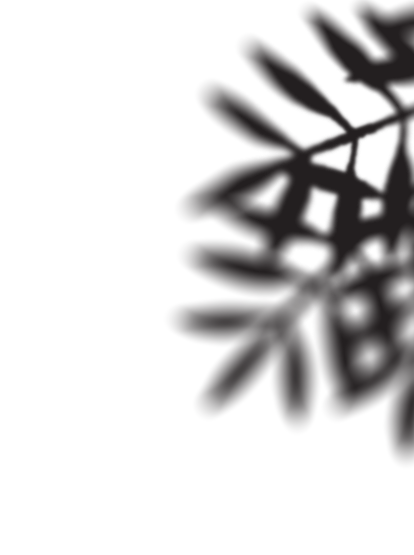 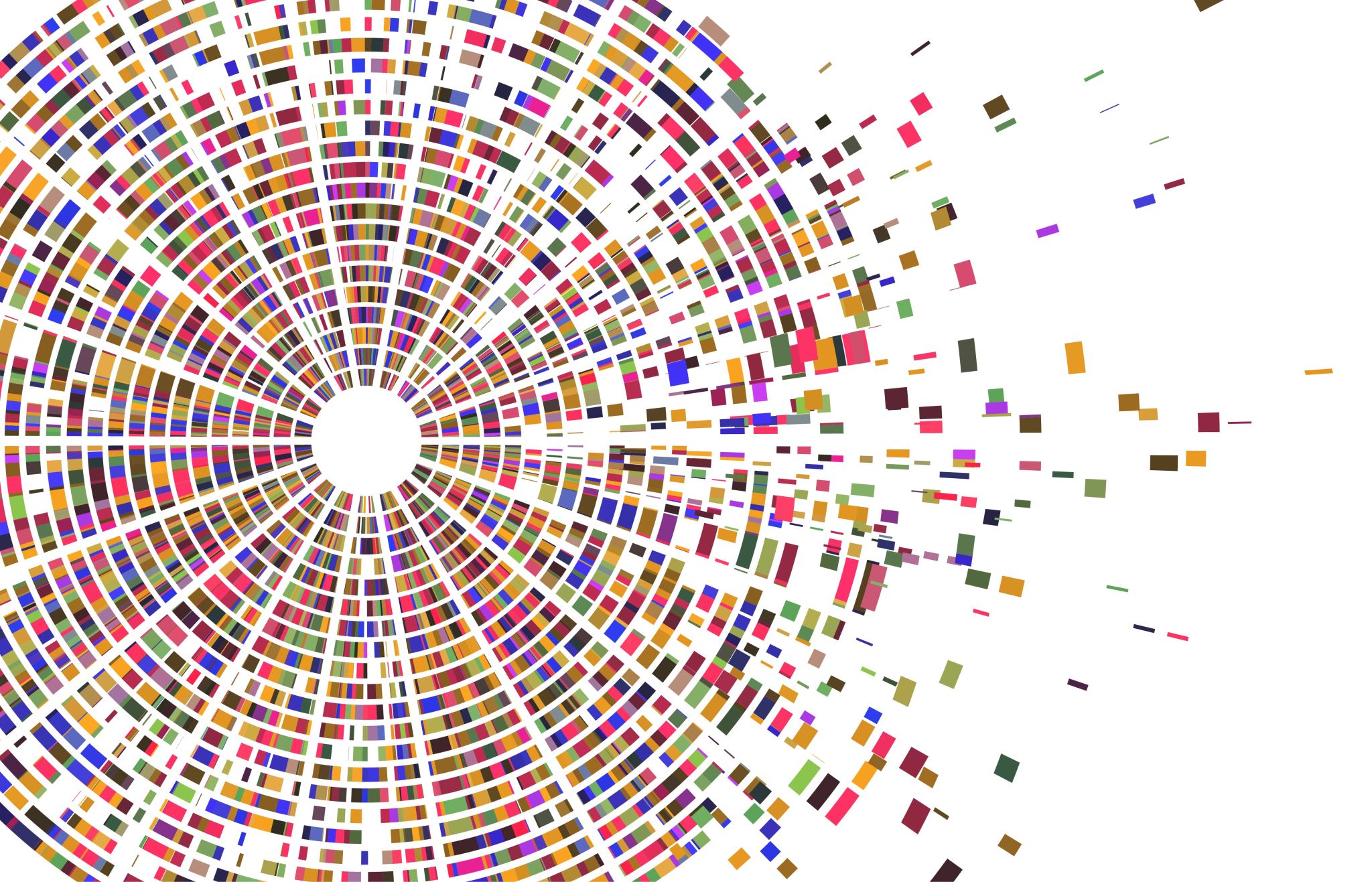 INSERCIÓN PROFESIONAL DE LOS TRABAJADORES SOCIALES EN EL AMBITO EDUCATIVO
INSCRIPCIÓN EN LA PROVINCIA DE BUENOS AIRES
Lic. Patricia Medina
patriciai.medina@gmail.com
COMPETENCIAS PROFESIONALES
MODALIDAD DE PSICOLOGIA COMUNITARIA Y PEDAGOGIA SOCIAL      
          CARGO ORIENTADOR SOCIAL

MODALIDAD DE EDUCACIÓN ESPECIAL

         CARGO ASISTENTE SOCIAL
CARGO DOCENTE - PROFESOR
NIVEL SECUNDARIO
CENS
SUPERIOR – ARTISTICA
FINES 2
CONTEXTO DE ENCIERRO
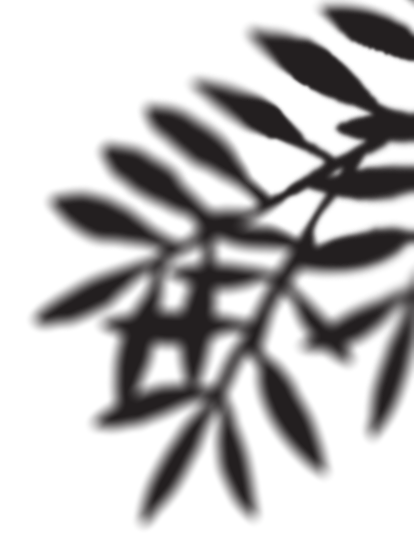 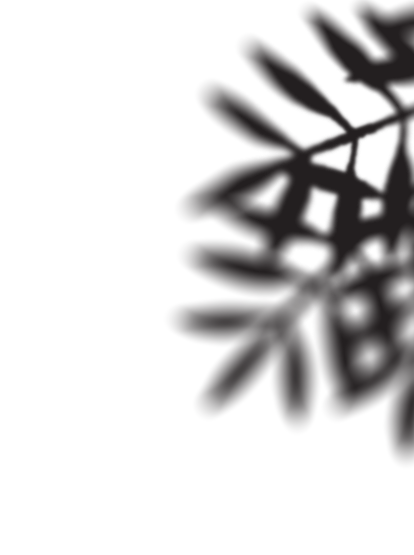 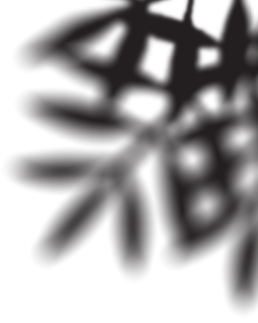 PRESTACIÓN DE SERVICIOS
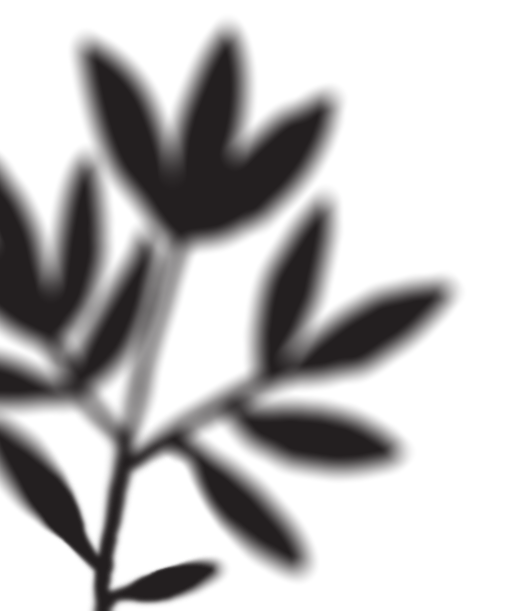 LISTADOS EXISTENTESINSCRIPCIÓN AÑO PROX
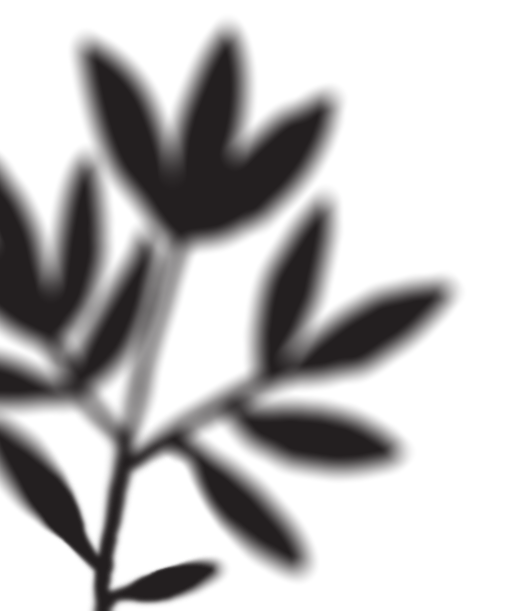 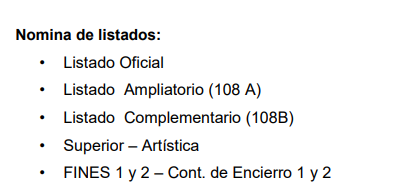 SAD 
SECRETARA DE ASUNTOS DOCENTE
LOS 137 DISTRITOS CUENTAN CON UNA OFICINA 
BUSCAR PAGINA WEB O BLOG
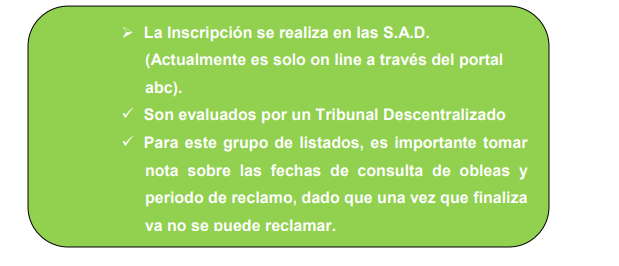 INSCRIPCIONES PARA EL PRESENTE CICLO LECTIVO
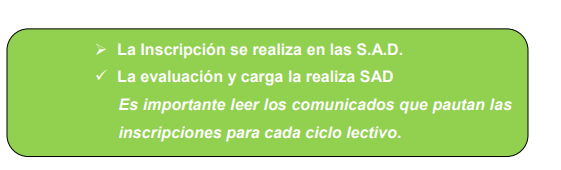 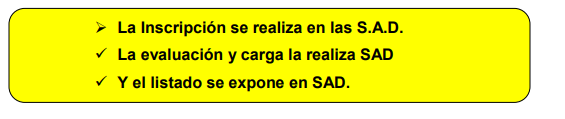 EMERGENCIA
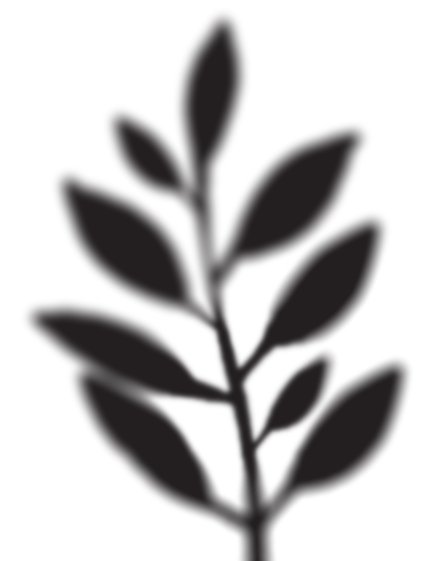 LOS TITULOS SE REGISTRAN EN CONSEJO ESCOLAR
CASA DE LA PROV DE BUENOS AIRES
REQUISITOS. LISTADO OFICIAL108 A (AMPLIATORIO)  108 A SUPERIOR108 A INFINE
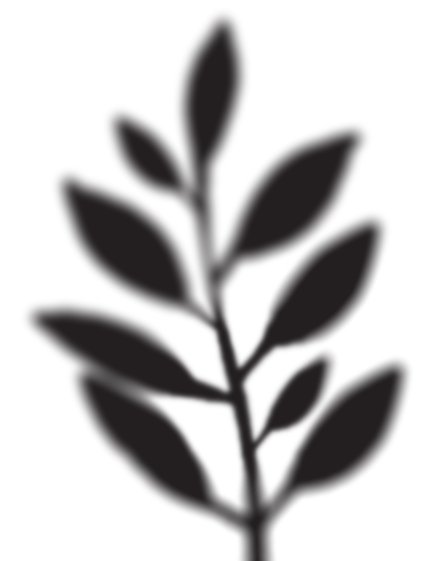 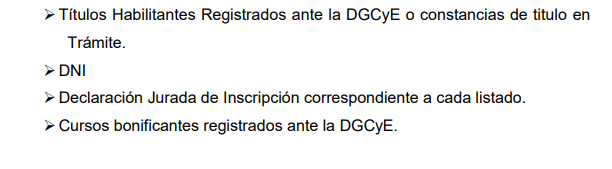 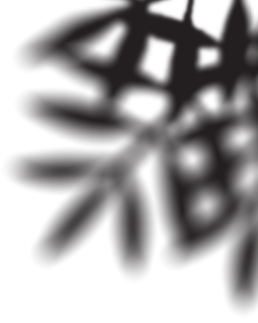 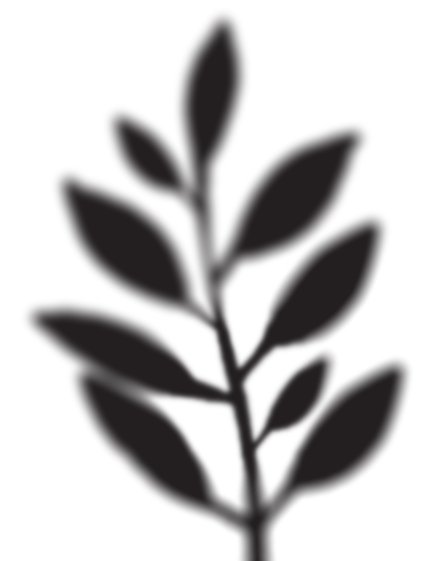 PROFESIONALES SIN TITULO DOCENTE SE INSCRIBEN EN ESTOS LISTADOS
108 (COMPLEMENTARIO)- 108 INFINE108 SUPERIOR
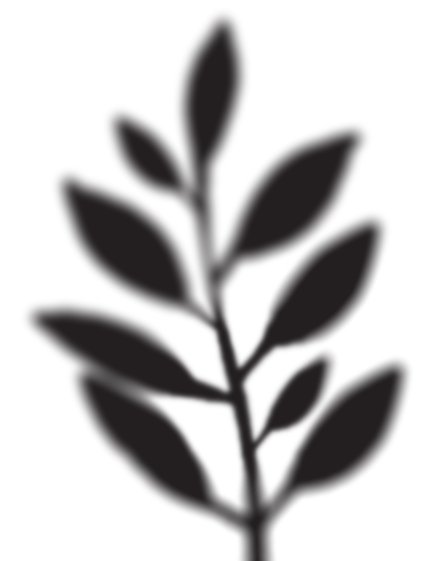 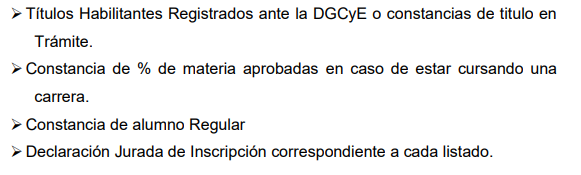 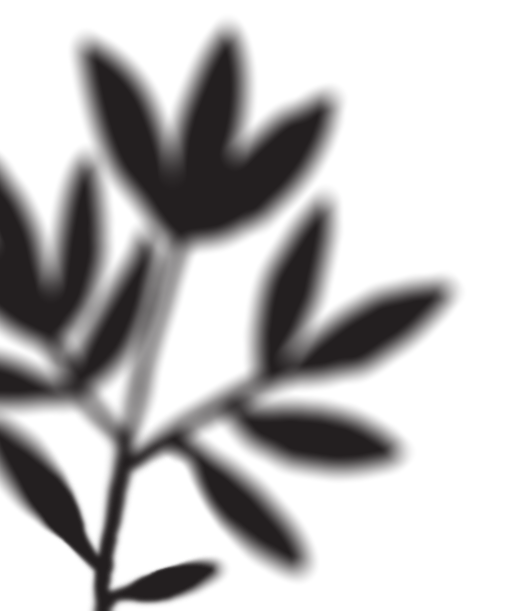 ¿Cuándo me inscribo?
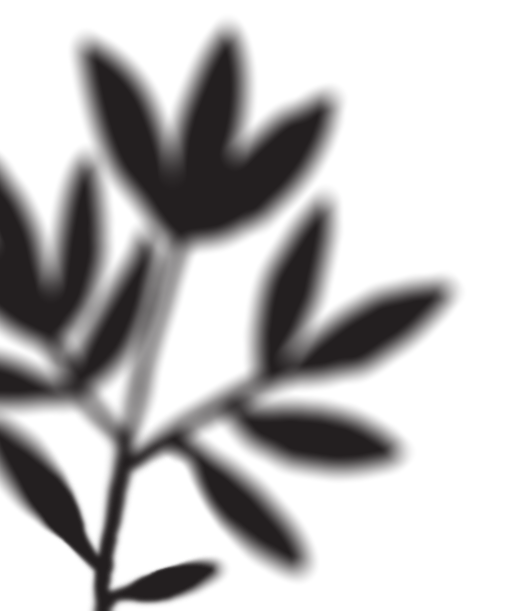 ATENCIÓN: LA PANDEMIA MODIFICO EL CRONOGRAMA HABITUAL   VER PAGINAS DE CADA SAD
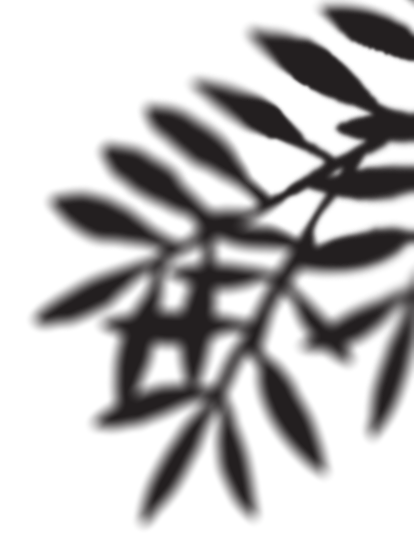 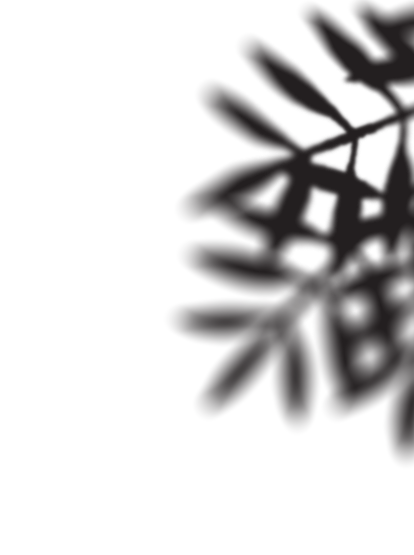 Y…¿ Cómo empiezo?
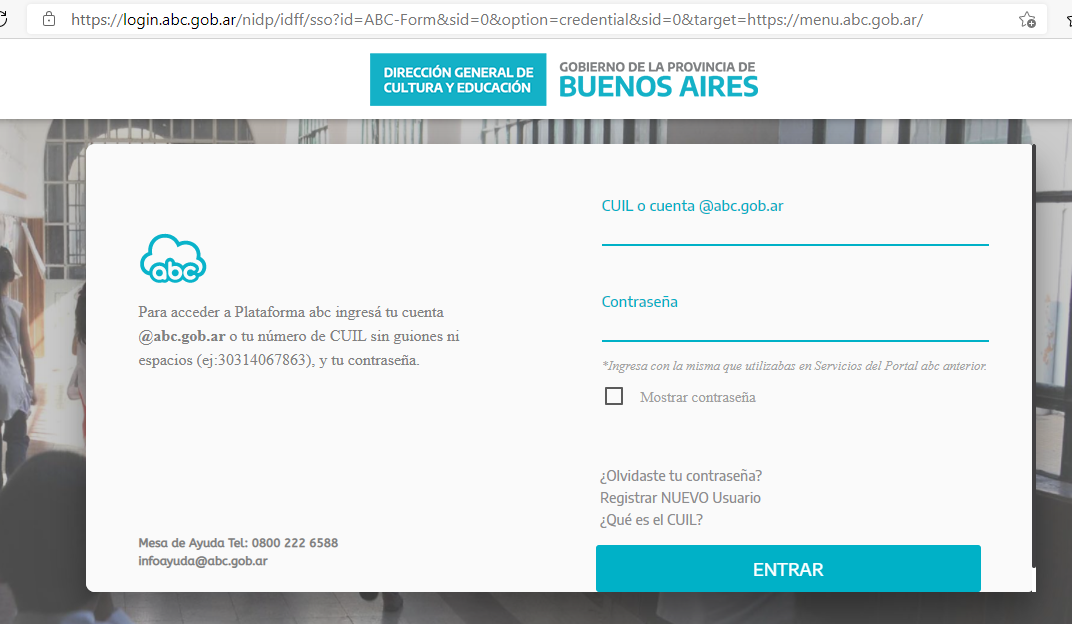 CREAR UN USUARIO ABC

https://login.abc.gob.ar/
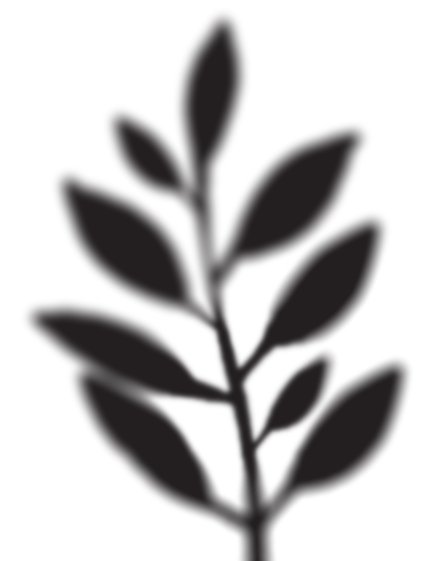 INSCRIPCIÓN POR PRIMERA VEZ
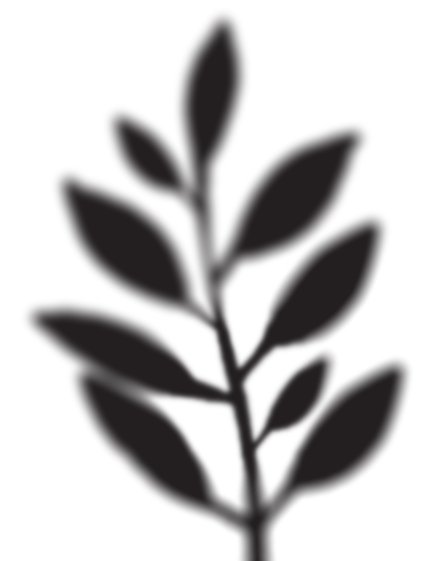 INGRESO CON MI USUARIO ABC

ELIJO LA OPCIÓN SERVICIOS
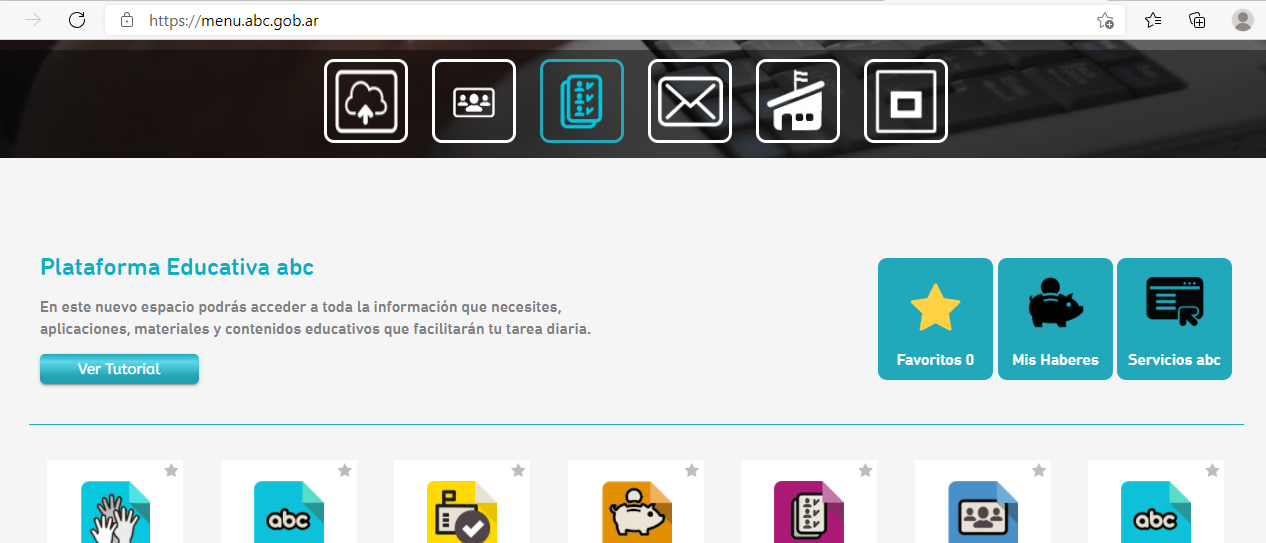 INGRESO A SERVADO
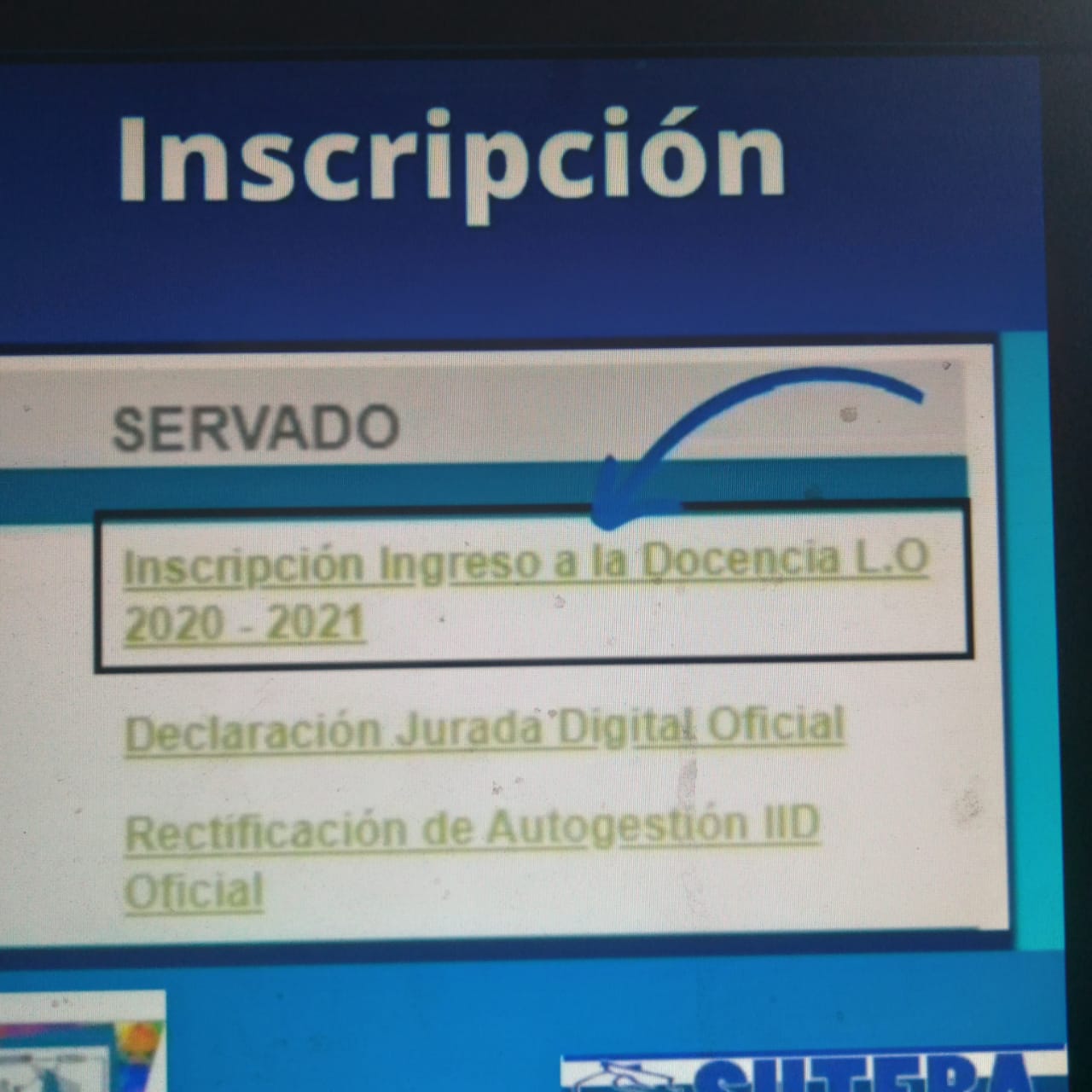 ¿Dónde encuentro mi PID?  OBLEA
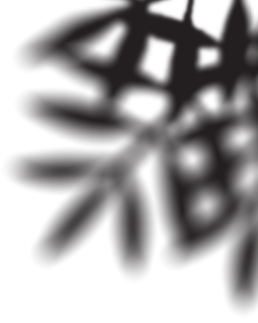 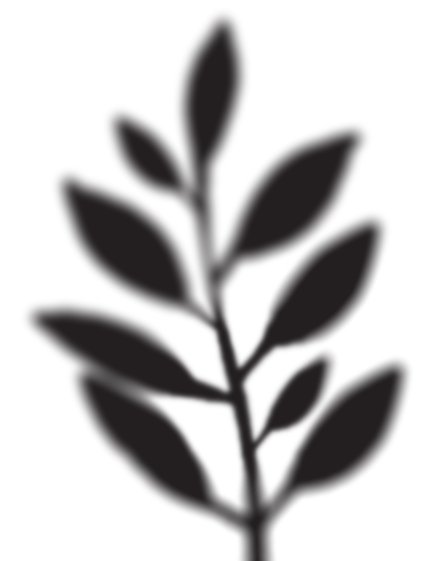 NOMENCLADOR DE TITULOS Y CURSOSPOR SERVICIOS ABCBUSCO EN SERV PUBLICOS
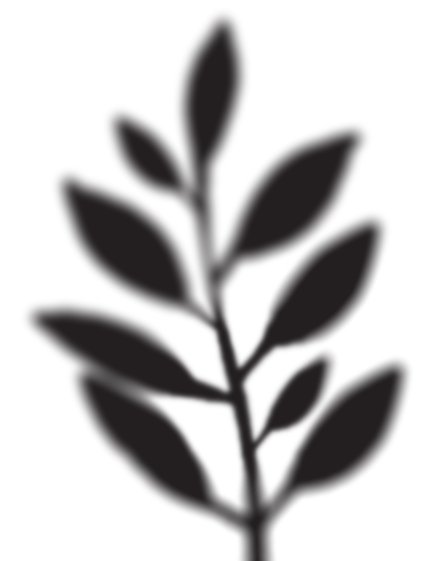 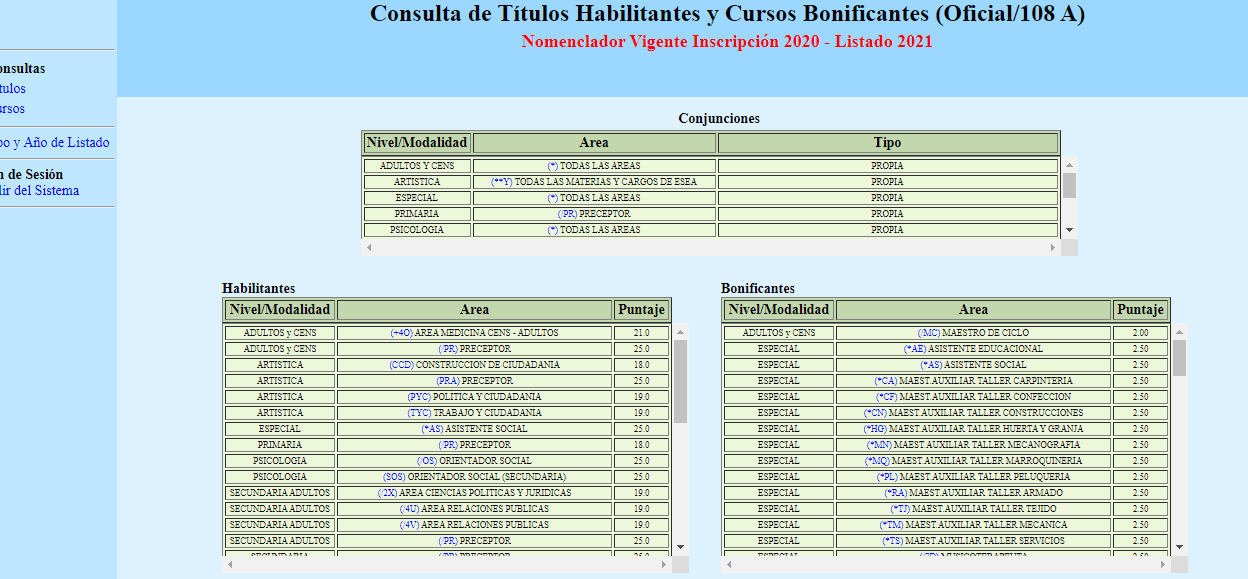 ¿Cómo se conforma el PID?
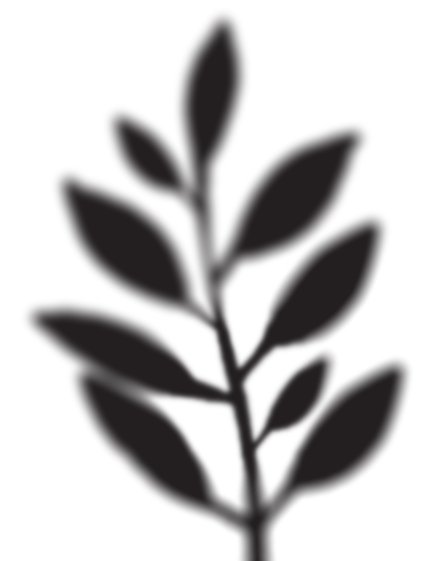 ACTOS PUBLICOS DIGITALES
INGRESO POR MENU ABC   .LISTADO DE OFERTAS

LUEGO DE FILTRAR. INGRESO A POSTULARME PARA PROPONERME EN EL CARGO/ MODULOS
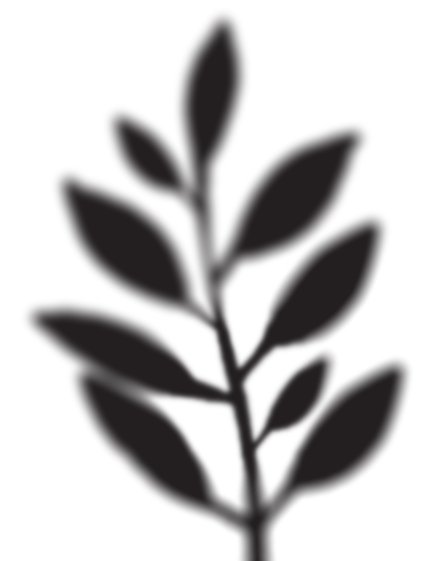 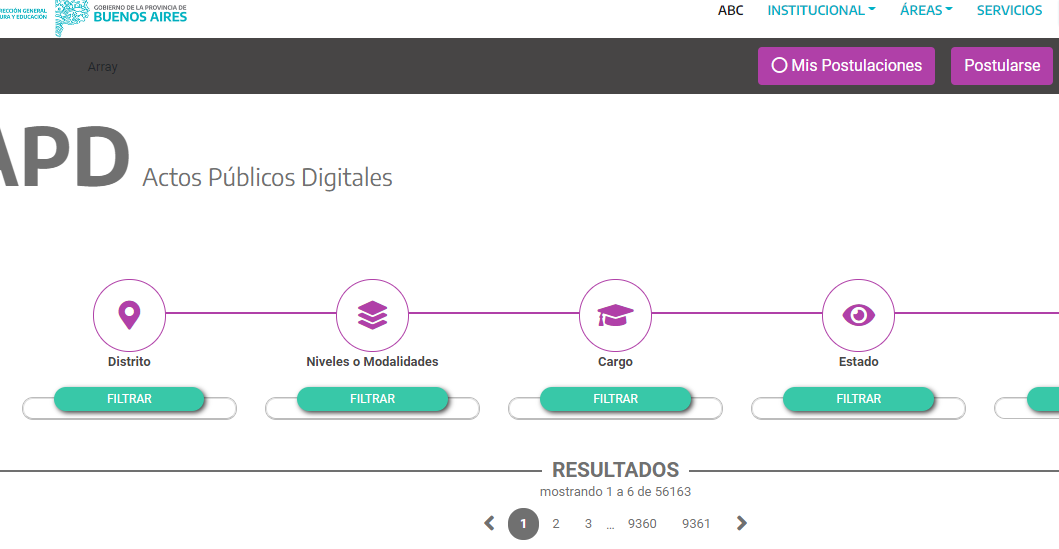 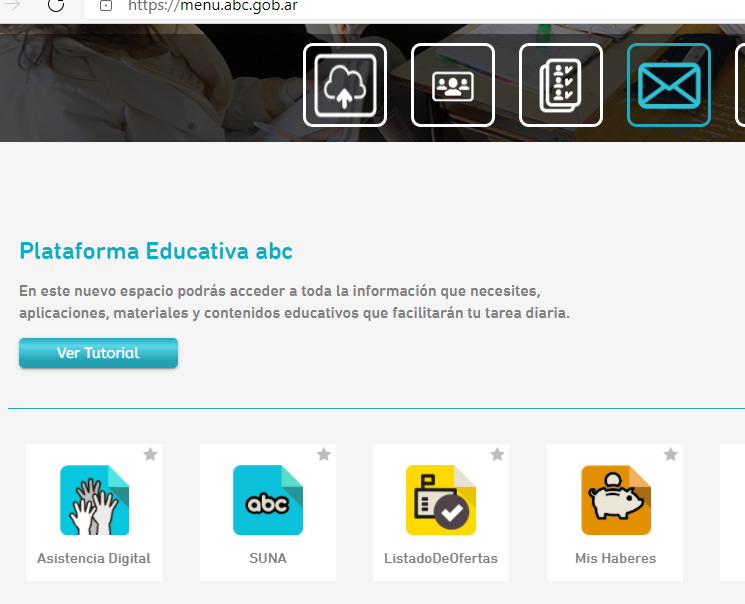